Лингвистическое понятие «эпитет» приведет нас к художественному слову, к стилю речи, используемому писателями и поэтами в литературе, к народному творчеству.
Эпитет — это один из разновидностей тропов, художественных средств речи. Слово «троп» греческого происхождения и буквально значит «поворот, оборот речи». Можно сказать, что троп — это форма поэтического мышления. Слово используется не традиционно, а с неожиданной стороны, которую смог заметить художник слова. Такое переосмысление слов создает художественный яркий образ, для чего служат эпитеты в русском языке.
Эпитет — это художественное определение, образно и эмоционально характеризующее описываемое явление, человека, предмет, события.
Примеры эпитетов-прилагательных в русском языке
белые рученьки;
красна девица;
добрый молодец;
ясный месяц;
зорька алая;
буйная головушка;
горькая доля;
трескучий мороз;
чисто поле;
добрый конь.
Примеры эпитетов из художественной литературы
Эпитеты помогают писателю глубже выразить свои чувства и переживания, показать свое отношение к окружающей его действительности, например, читаем у Игоря Северянина:
Я вспомнил свою любовь былую, любовь души       двенадцативесенней.
Марина Цветаева создает поэтический образ с помощью эпитетов:
Льстивые ивы и травы поклонные, вольнолюбивого юношу — славьте.
У М. Волошина привлекают взгляд строки:
Я пробегаю жадным взглядом вестей горючих письмена.
Непревзойденным мастером лирики является Сергей Есенин. В его поэзии существует удивительная гармония чувства и мысли, связи с родной природой и землей, которые звучат в стихах:

Край любимый! Сердцу снятся
Скирды солнца в водах лонных.
Я хотел бы затеряться
В зеленях твоих стозвонных.

Эпитеты помогают создать поэту вот этот неповторимый поэтический образ:

Закружилась листва золотая
В розоватой воде на пруду,
Словно бабочек легкая стая
С замираньем летит на звезду.
Авторские эпитеты
Иногда писатели создают свои авторские эпитеты:
мармеладное настроение (А.П. Чехов);
чурбанное равнодушие (Д. Писарев);
малиновая улыбка (И. Анненский).
Эпитет- художественное (красочное, образное) определение
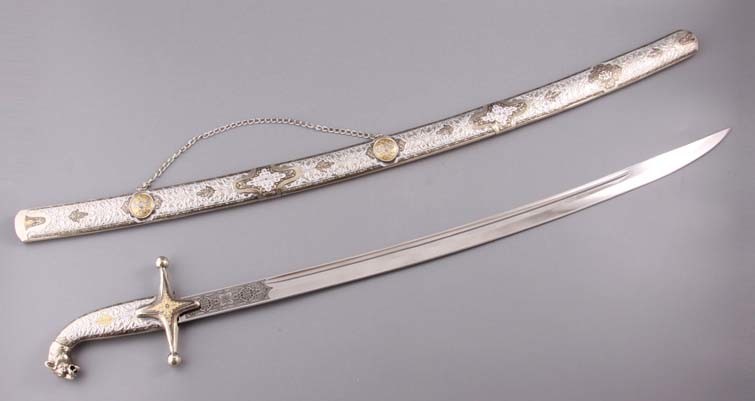 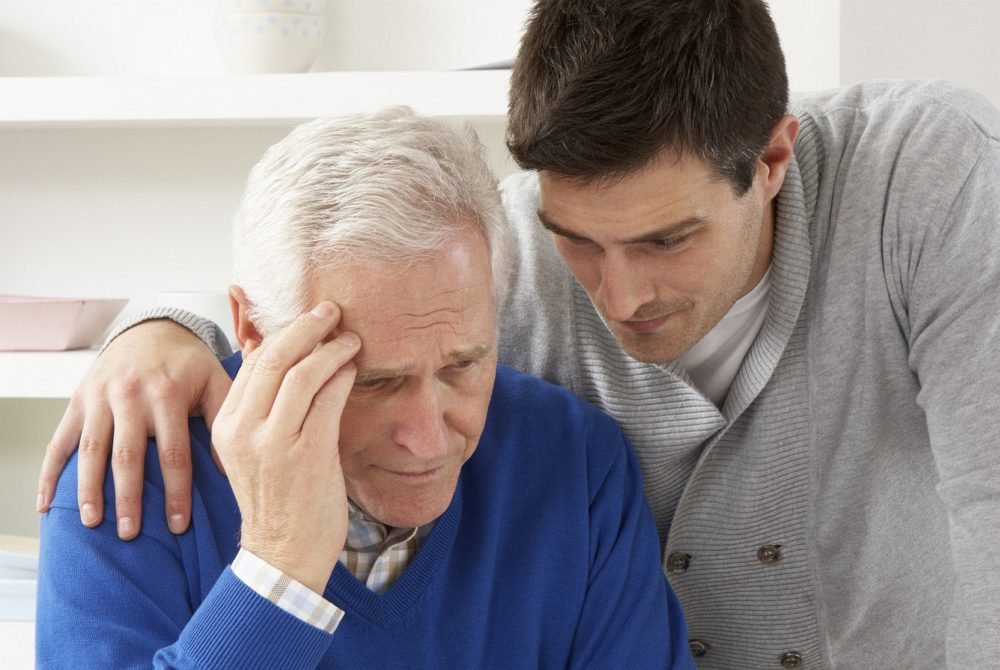 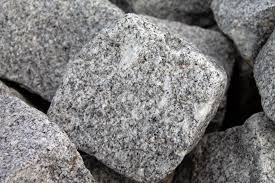 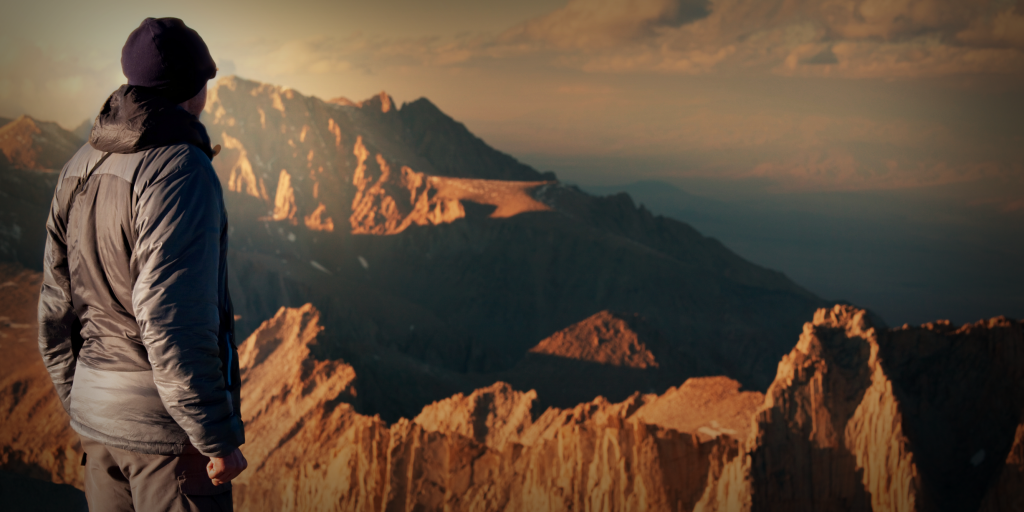 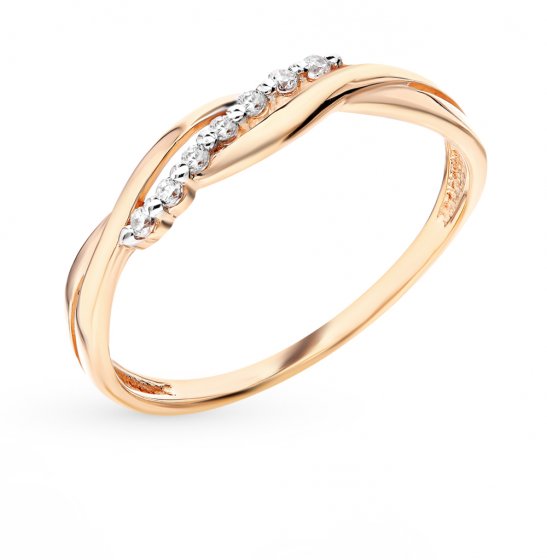 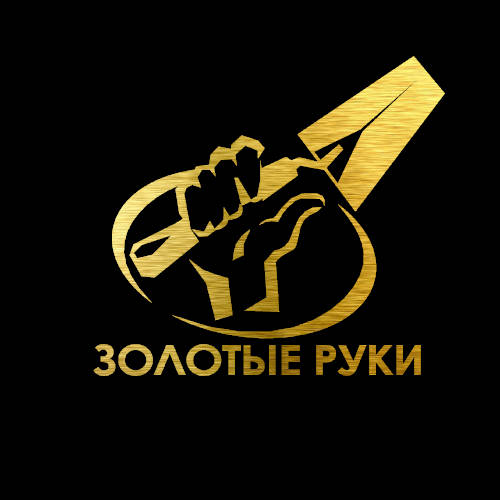 Постоянные эпитеты-то красочное определение (эпитет), неразрывно сочетающееся с определяемым словом и образующее при этом устойчивое образно-поэтическое выражение.
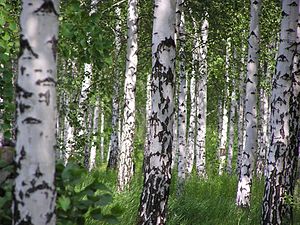 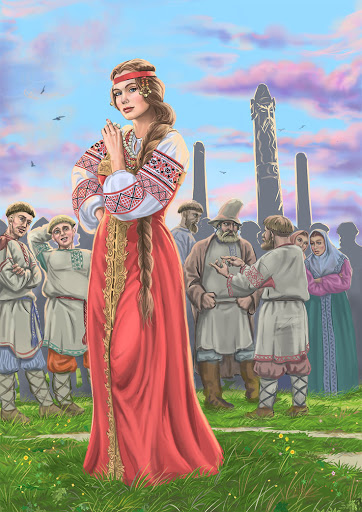 Соотнесите стихотворные цитаты со списками использованных в них 
изобразительно-выразительных средств: эпитет, метафора, сравнение,                        гипербола, звукопись.
Проверим…